Teaching method: TBL
Complaints
Patient H,  45-year-old woman, complains about the appearance of fanciful movements in her arms, legs, face, changes in facial expressions, impaired coordination, unsteadiness when walking, lack of appetite, weight loss.
Decrease in memory, change in character (viscosity, aggressiveness, irritability, obsession).
What is the leading syndrome and main symptoms?
Disease history:
The patient cannot clearly describe her complaints. According to the spouse, over the past three years, he began to notice a change in his wife's gait, leg twitching in a dream, a change in handwriting, facial expressions, and behavior. The patient's mother, aged 49, died, according to reports, after treatment for a mental illness.
Anamnesis of life:
Tuberculosis, hepatitis, sexually transmitted diseases denies.
Allergy anamnesis - not burdened.
There was no operation or injury.
Objective data:
The physique is normosthenic, reduced nutrition. Visible mucous membranes and skin of normal color.
Respiratory system: Breathing through the nose is free. ChD-17-18 in min. Vesicular breathing is auscultated in the lungs.
Cardiovascular system: Heart sounds are muffled, the rhythm is correct. BP 120/80 mm Hg Pulse 75 beats per minute.
 Digestive system: Tongue moist, clean. The abdomen is soft, not swollen, painless on palpation. There are no edema. Urination is not disturbed.
Status nevrosus: in the mind, criticism of his condition is reduced, tearfulness is replaced by aggressiveness, viscosity. Executes instructions. Choreoathetoid hyperkinesis of the face, fingers. The tone of the muscles of the extremities is reduced. Tendon reflexes are high, more in the legs, symmetrical. Abdominal reflexes are high. There are no pathological reflexes. Falls back and to the sides in the Romberg pose. When performing heel-knee and toe-to-nose tests, intention, dysmetria. No sensory disturbances were identified.
QUESTIONS
What are the possible causes of neurological symptoms?
What part of the brain is affected?
Justify and formulate a preliminary diagnosis
What studies are needed to confirm the diagnosis?
🙢
Urine analysis
Physicochemical properties
Volume: 100ml
Color: yellow
Transparency: transparent
Relative density: 1015
Reaction: acidic
Protein: negative 
Glucose: negative 
Bilirubin: negative 
Acetone: no

2. Microscopic examination
Squamous epithelium: 0-1
Leukocytes: 1-2
Erythrocytes: 0
Unchanged erythrocytes- 0
Oxolates: negative
The patient underwent a genetic examination: the HTT gene (N1=15, N2=45) is a carrier of a mutation in the HTT gene
Instrumental research methods:
sinus rhythm, heart rate 85 beats per minute, normal position of the electrical axis of the heart
atrophy of the cerebral cortex
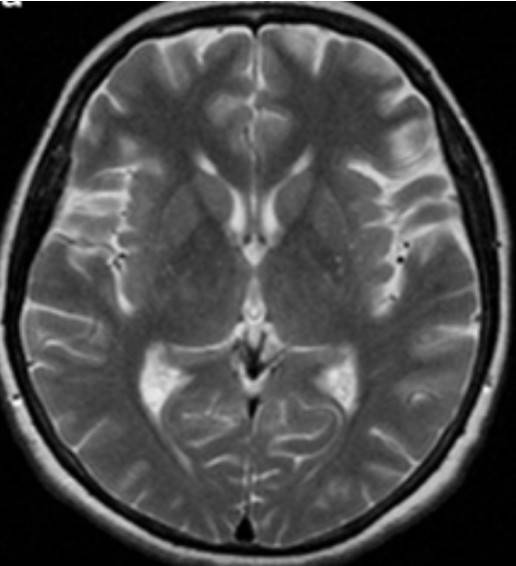 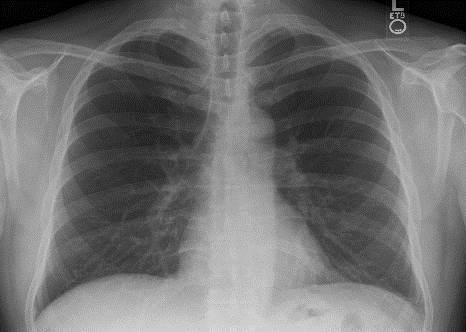 X-ray of the lungs: no pathology
Questions?
Formulate and justify the clinical diagnosis.
Make a treatment plan
Clinical diagnosis
Chorea of Huntington. dementia syndrome. Choreic hyperkinetic syndrome. Ataxia.
Treatment
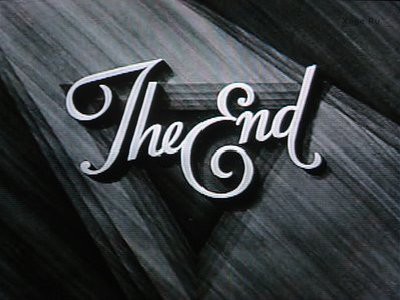